МБДОУ 157 г. ВладивостокОткрытое занятие в старшей группе «Сказка» «Моя семья»
Воспитатель:
                                Другова Т.В.
Рисунки «Портрет моей семьи»
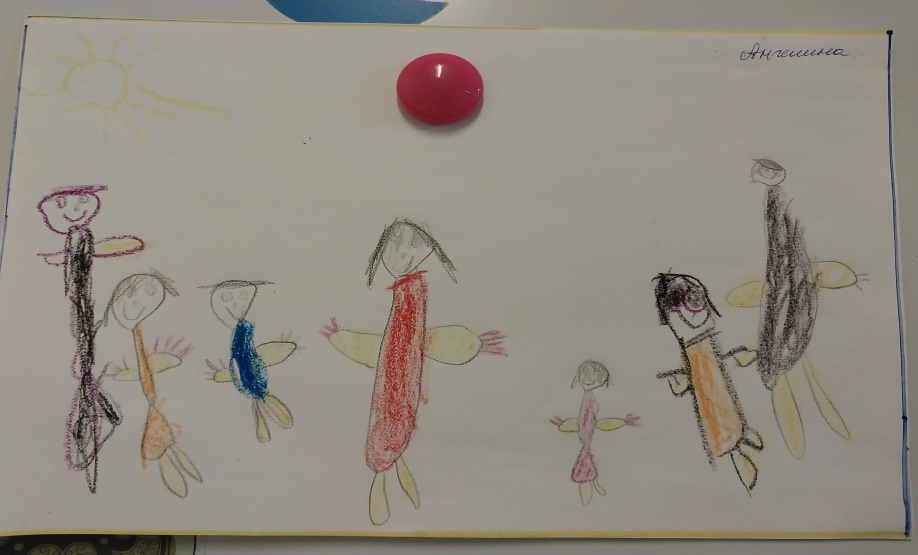 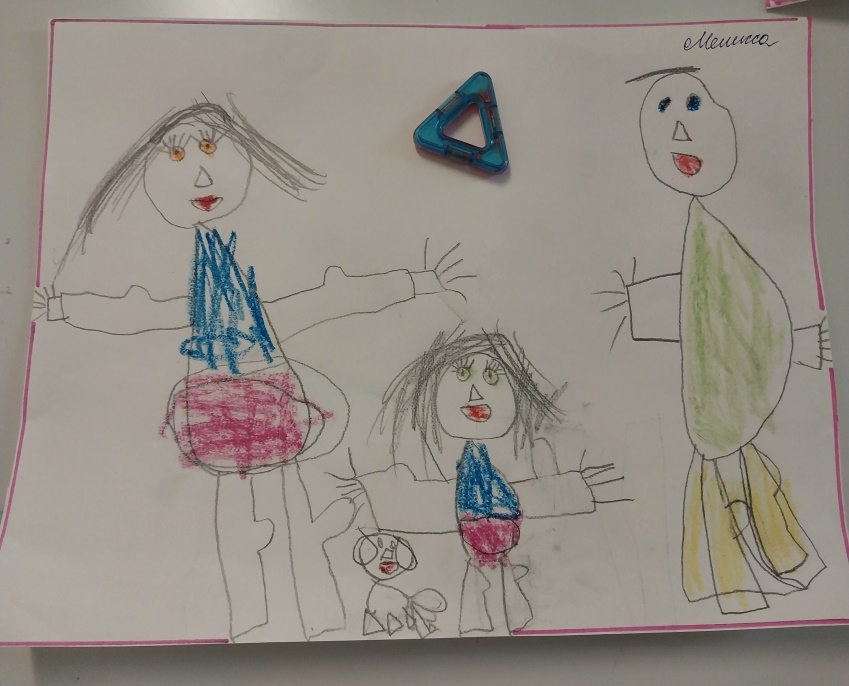 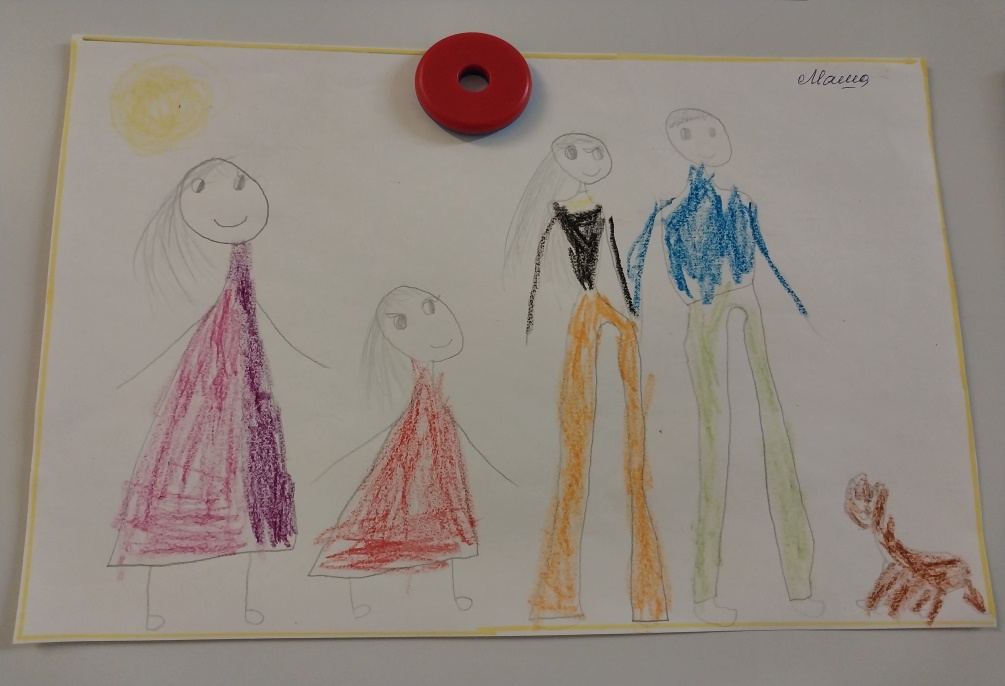 Инсценировка сказки «Нежность»
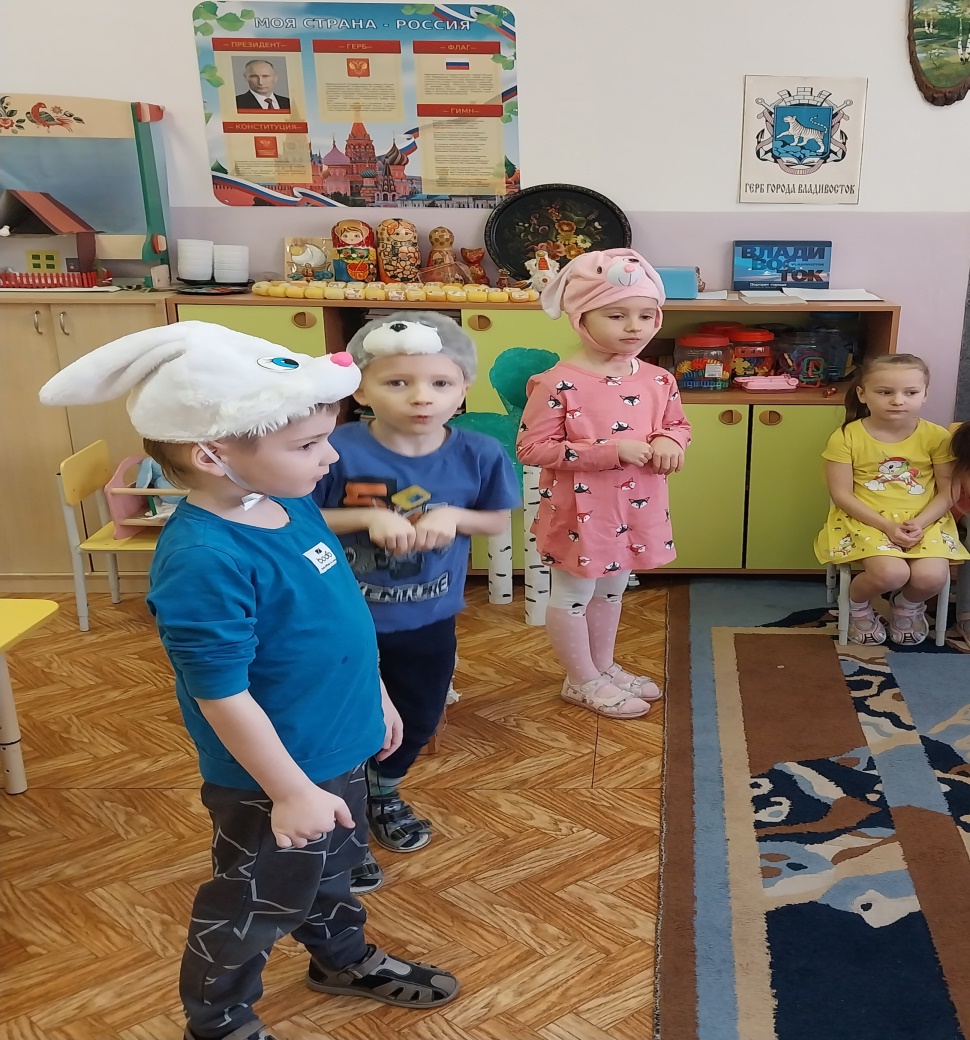 Игра «Радость и печаль»
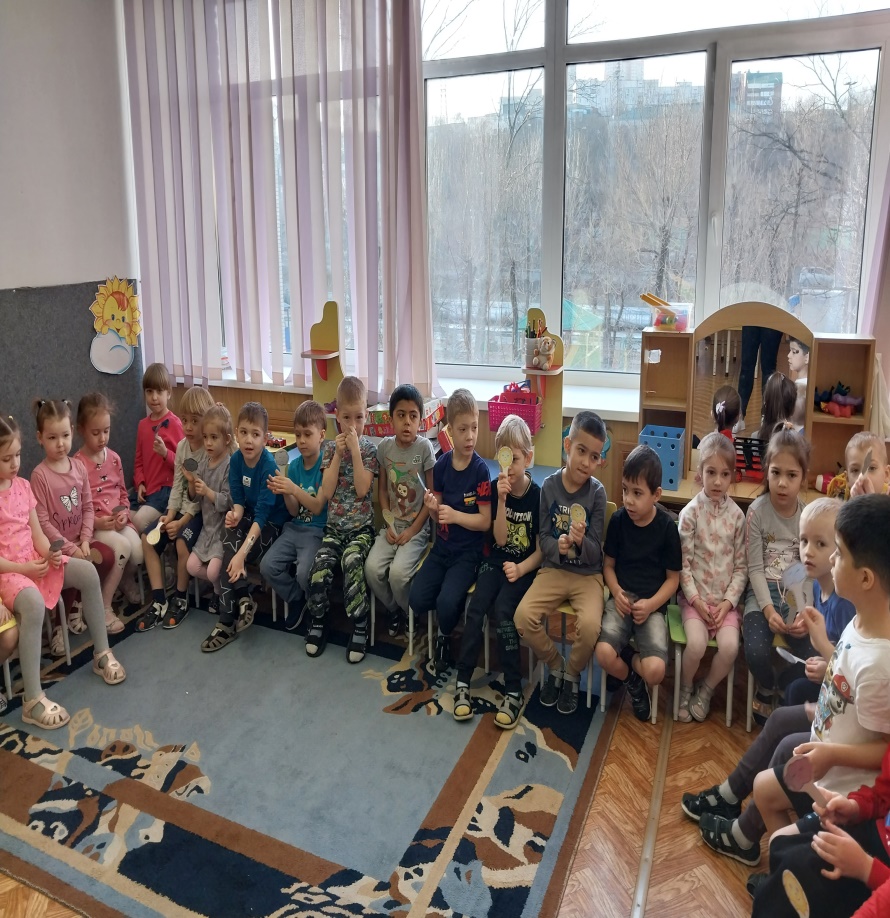 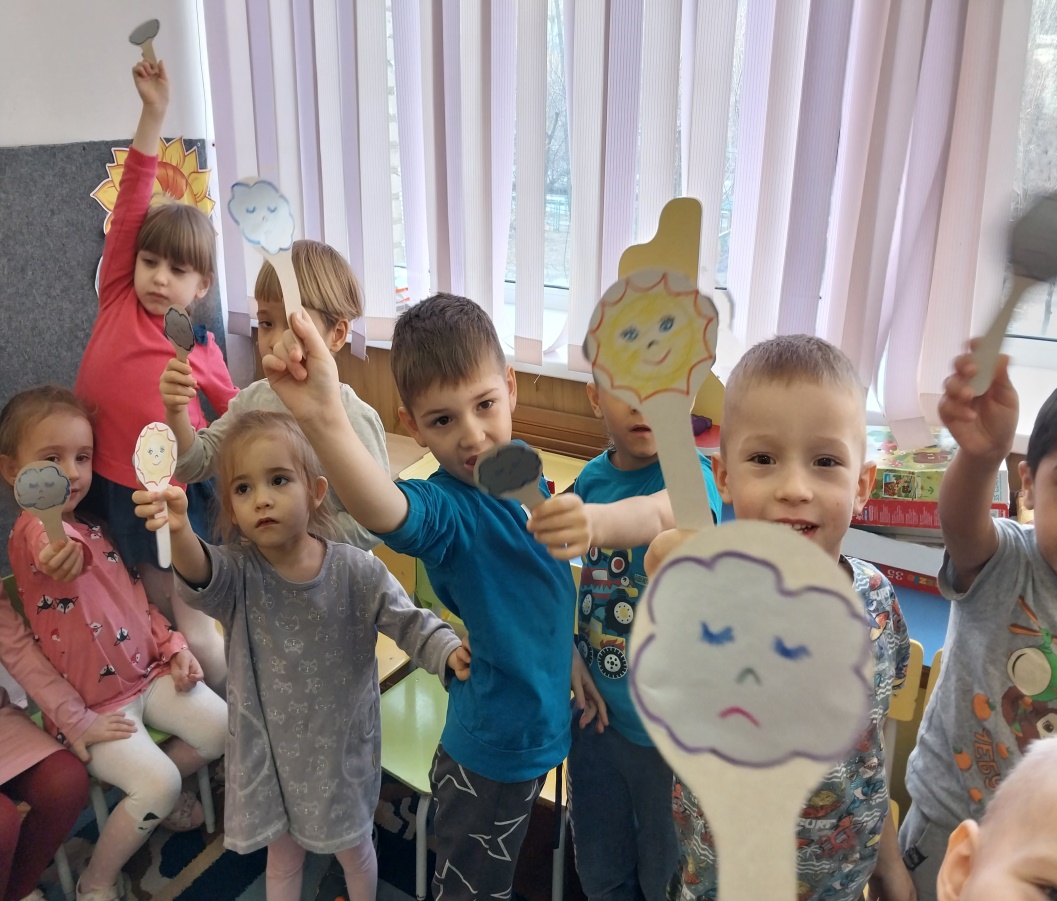 Игра «Скажи ласково»
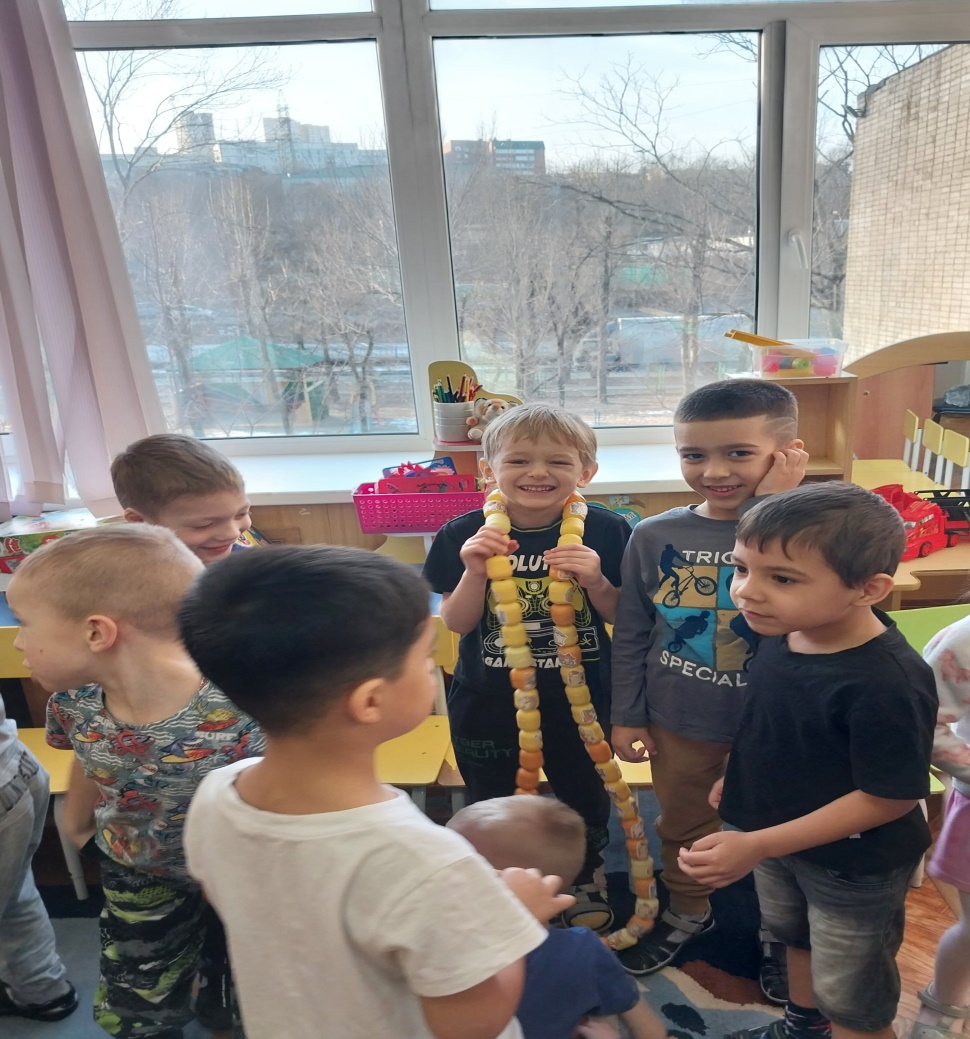 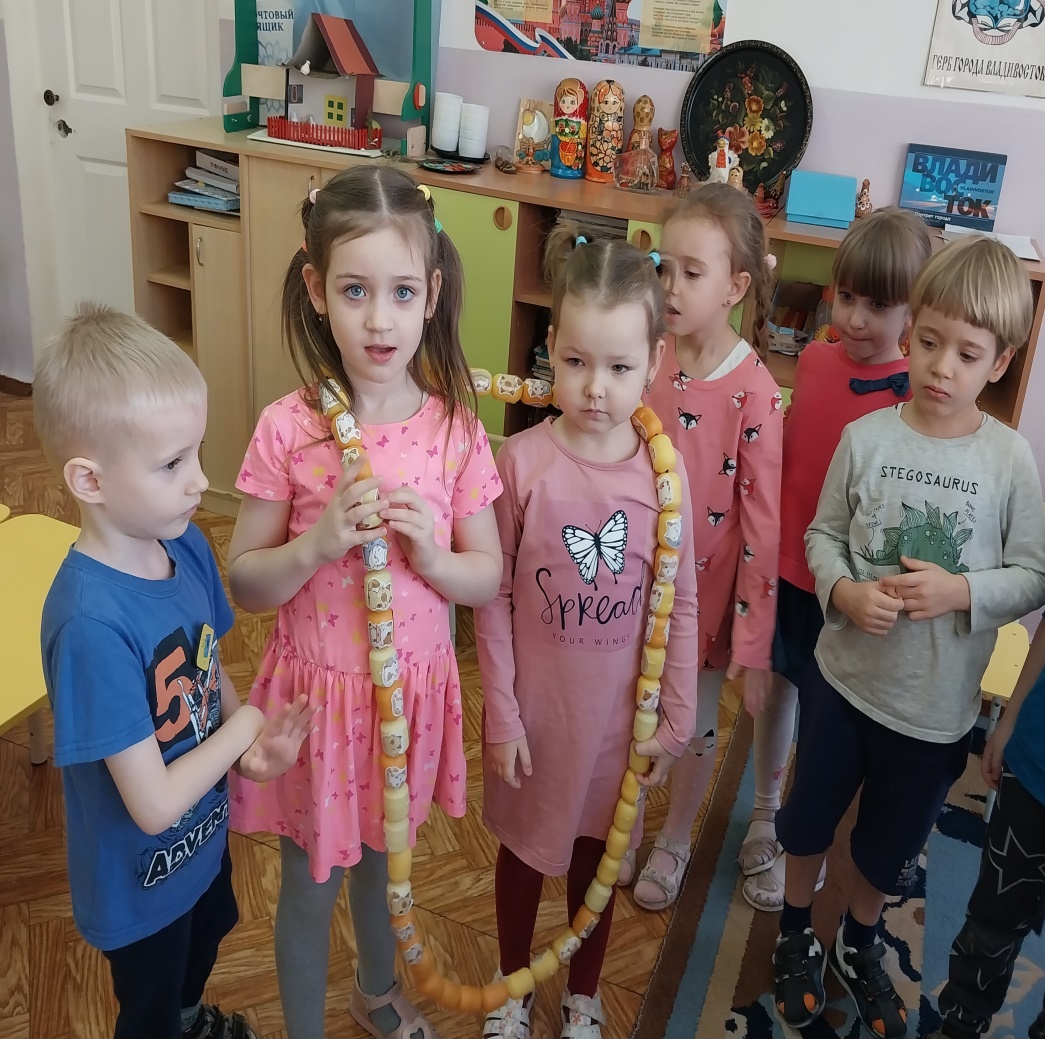 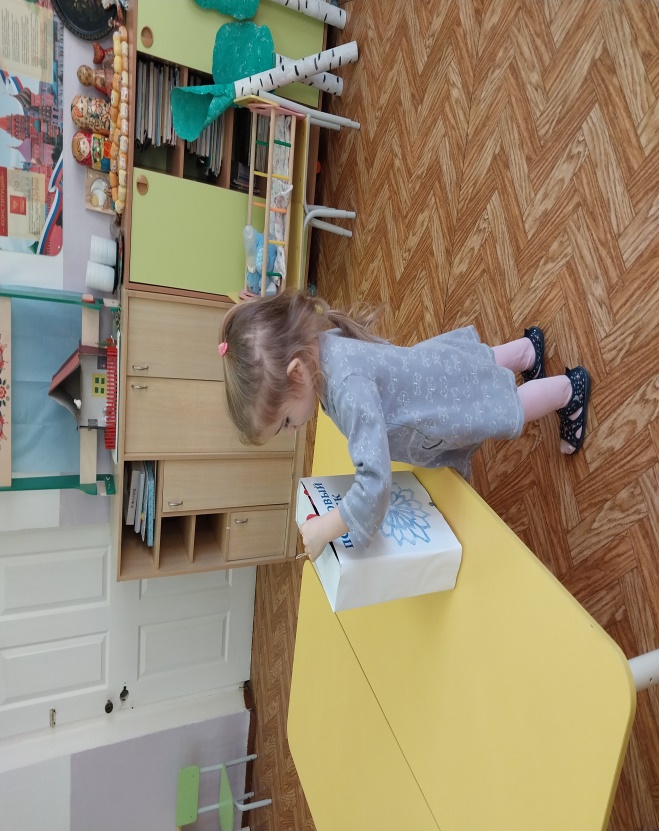 Пожелания семьям
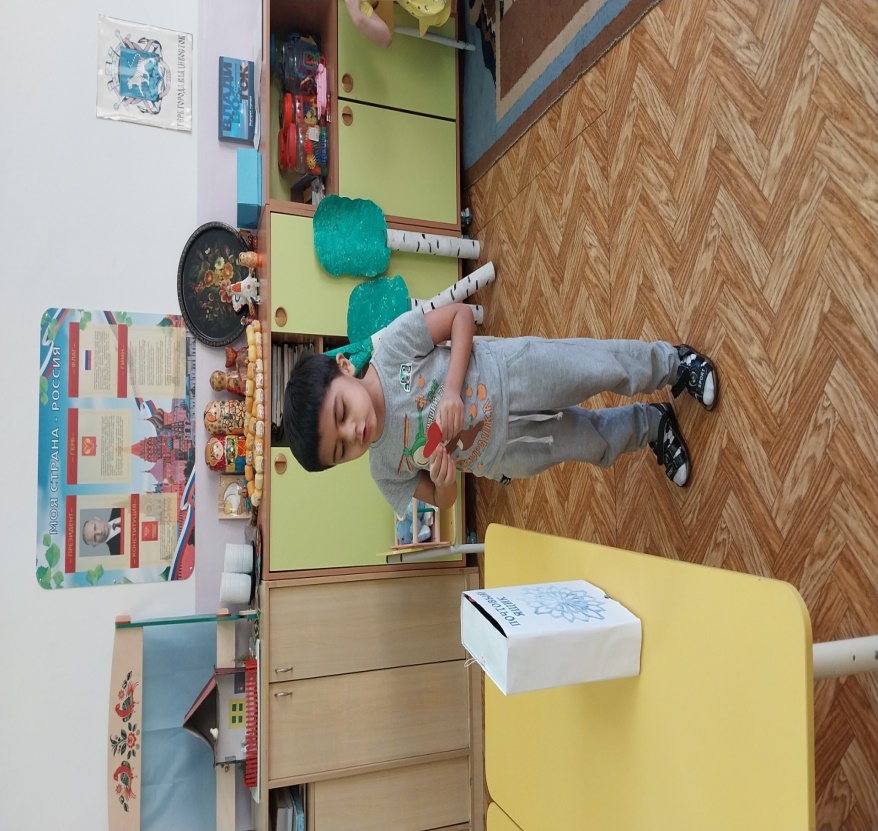